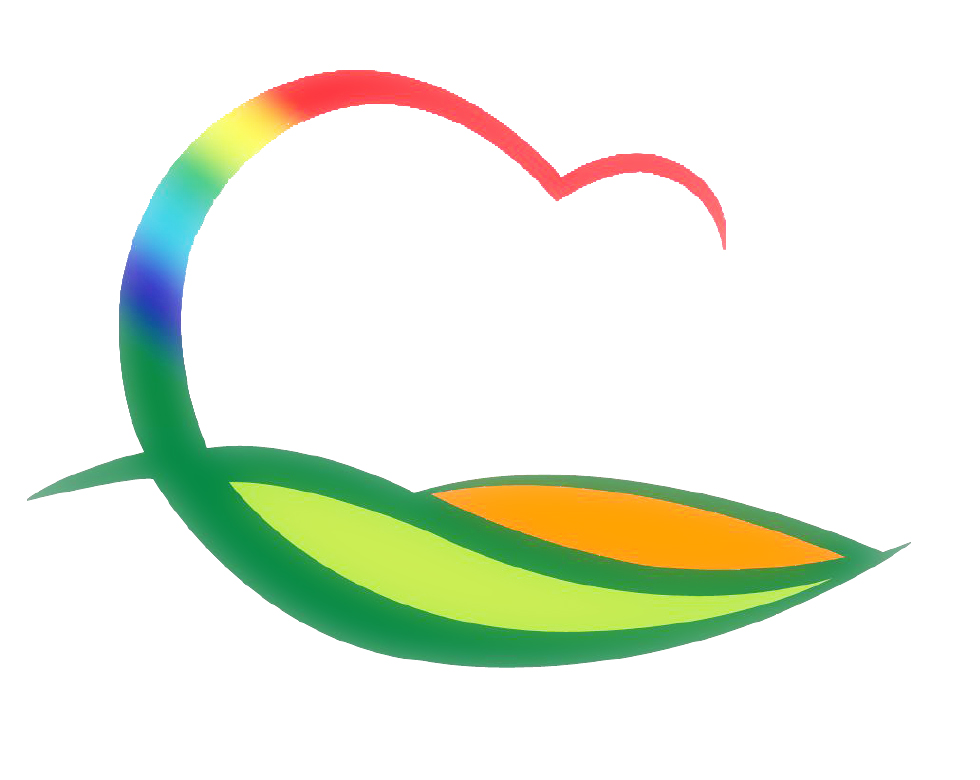 시 설 사 업 소
[Speaker Notes: 먼저, 지금의 옥천입니다.]
3-1. 노근리평화공원 주차장 조성사업 추진
7. 27.(월) ~ / 431백만원 / 주차장 조성 62면
차선도색 및 진입로 중앙선 절선
3-2. 노인건강 체육시설 현대화사업 추진
7. 27.(월) ~ / 900백만원 / 전천후 게이트볼 냉난방기 5개소
냉·난방 배관 공사 및 현장 배치
3-3. 제70주년 노근리사건 기념식 추진
7. 29.(수) 10:00 / 노근리평화공원 / 행정안전부 장관 등 100명